GÉNERO
[Speaker Notes: Esta presentación en power point la podrás, de acuerdo con el currículum de cada grupo, trabajar vía cañón, televisión o pizarra digital interactiva. Esperamos que te sea muy útil.]
A
L
U
I
T
Z
X
E
A
C
T
I
N
O
O
N
C
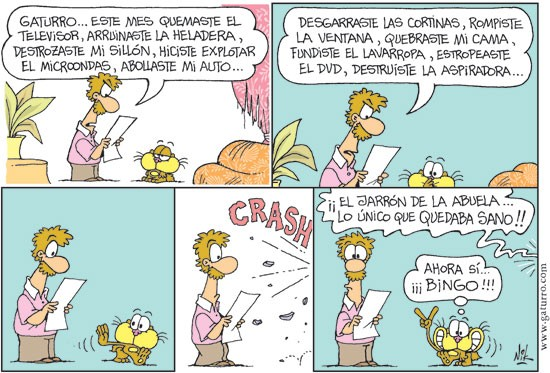 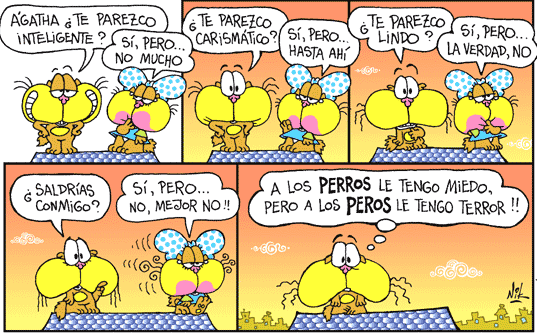 N
Ó
I
C
A
C
I
L
P
X
E
Fuente: Gramática de Español Paso a Paso
GÉNERO DE LOS SUSTANTIVOS
El género (masculino/femenino) suele estar marcado por la terminación del sustantivo.
¡Ojo! En casos especiales es el artículo que permitirá diferenciar el género. Ejemplos: cientista, aprendiz, joven etc.
Sustantivos que se refieren a seres inanimados y sustantivos abstractos
Masculinos
Sustantivos que se refieren a seres inanimados y sustantivos abstractos
Femeninos
Sustantivos que se refieren a seres animados
GÉNERO DE LOS ADJETIVOS
Los adjetivos concuerdan en género y número con el nombre o pronombre que califican.
Gentilicios
Otros
Invariables
N
Ó
I
C
I
T
E
P
M
O
C
[Speaker Notes: Propón a los alumnos una competición. Habrá dos o más grupos.
Cada grupo contestará las respuestas del quiz sobre géneros en una hoja.
Determina un tiempo de respuesta para cada pregunta.

Después de lista la actividad, recoge las hojas y haz la corrección. Gana el grupo que conteste bien más preguntas.]
1.
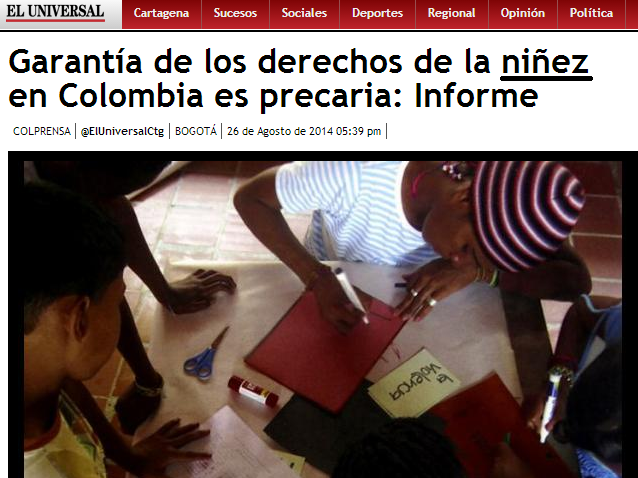 http://www.eluniversal.com.co/colombia/garantia-de-los-derechos-de-la-ninez-en-colombia-es-precaria-informe-168968
La palabra subrayada 
a. es siempre femenina porque es un sustantivo abstracto terminado en -ez.
b. puede ser femenino o masculino y es determinado por el artículo.
c. es masculina en gran parte de los casos pero hay excepciones.
d. es siempre femenina porque es un adjetivo.
2.
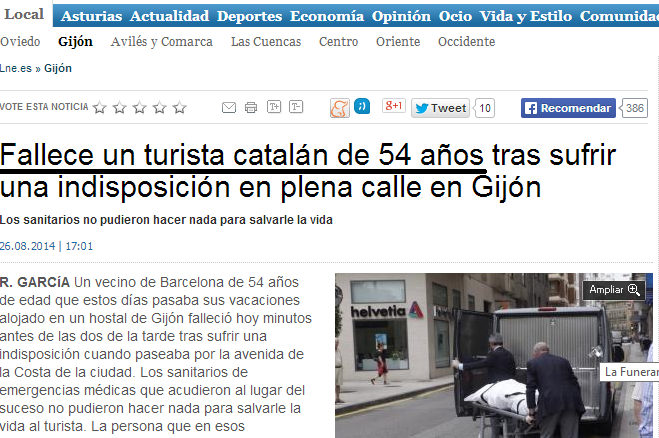 http://www.lne.es/gijon/2014/08/26/fallece-turista-catalan-54-anos/1633719.html
El femenino de la frase subrayada es
a. Fallece una turista catalán de 54 años.
b. Fallece una turista catalaña de 54 años.
c. Fallece una turista catalanense de 54 años.
d. Fallece una turista catalana de 54 años.
3.
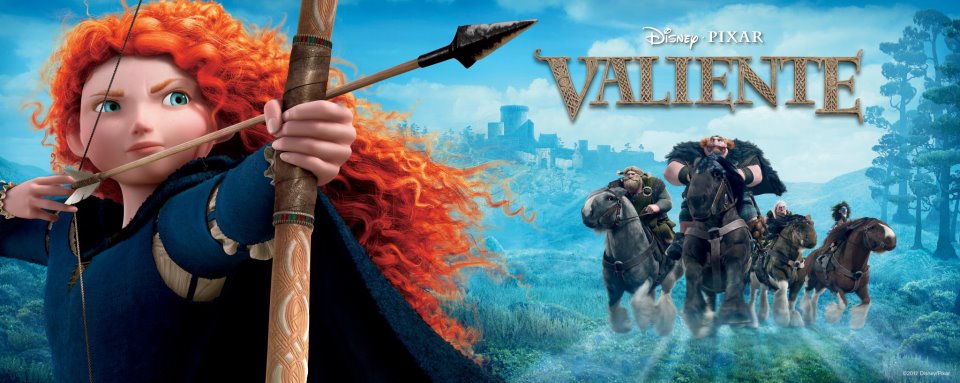 http://www.dementesx.com/wp-content/uploads/2012/06/valiente-2.jpg
El nombre de la película es
a. un sustantivo invariable.
b. un adjetivo variable.
c. un adjetivo invariable.
d. un sustantivo variable.
4.
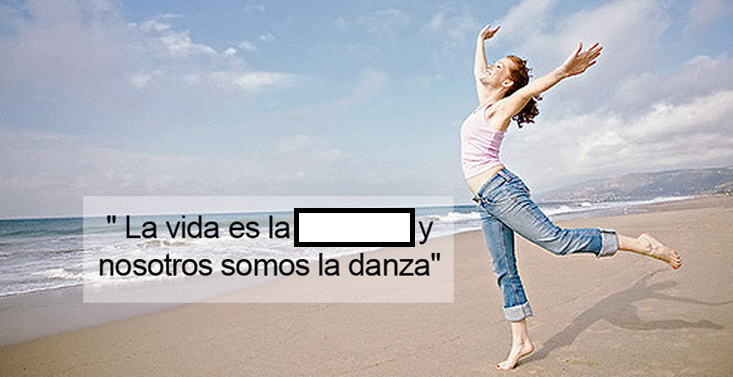 http://www.marinasalvador.com/wp-content/uploads/2013/01/La-vida-es-la-bailarina-y-nosotros-somos-la-danza.jpg
Para completar la frase la palabra correcta es
a. bailarina.
b. bailarín.
c. bailarines.
d. bailarinas.
5.
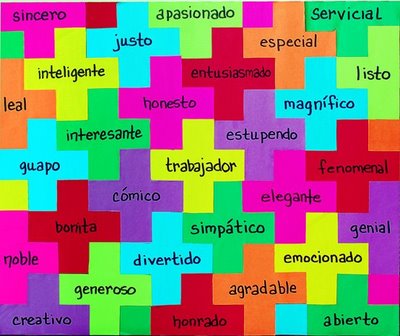 http://multiplicalalengua.files.wordpress.com/2011/02/adjetivos-1.jpg
Identifica 3 adjetivos invariables en la imagen.
a. sincero, apasionado, agradable.
b. bonita, fenomenal, elegante.
c. noble, abuerto, guapo.
d. agradable, especial, interesante .
6.
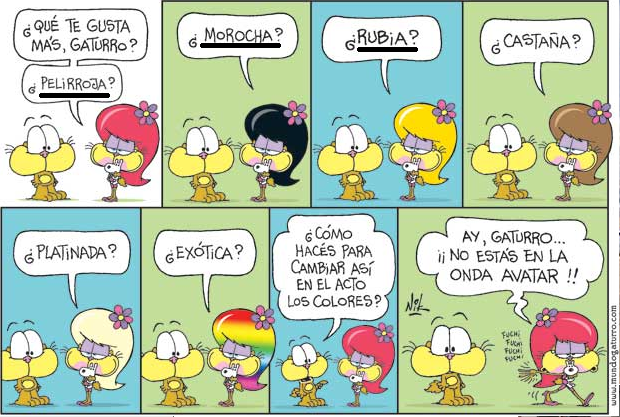 Las palabras subrayadas
a. no flexionan porque son adjetivos invariables.
b. no flexionan porque son gentilicios.
c. son adjetivos y sufren flexión de género.
d. flexionan porque son sustantivos abstractos.
Respuestas
1. A
2. D
3. C
4. A
5. D
6. C
¡Gracias!
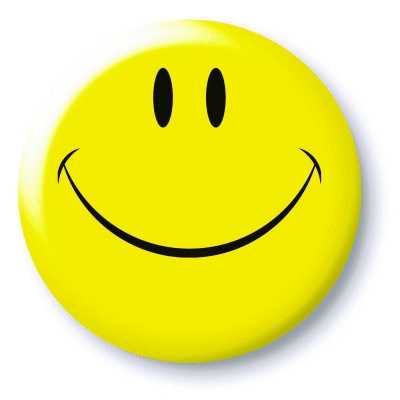